True Religion: The Lord’s Model PrayerProtect us… and deliver usMatt. 6:9-13Pastor SamOctober 23, 2022
Scripture Reading
True Religion: Praying
Matthew 6:9-13
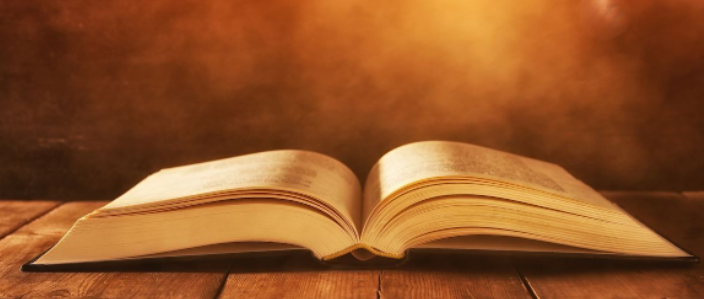 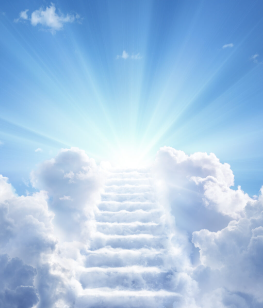 Our Abba Father
LOVE
God’s 
name is 
HOLY
Heaven
Home
God’s Kingdom come
God’s will be done
Today: Give us our Daily Bread
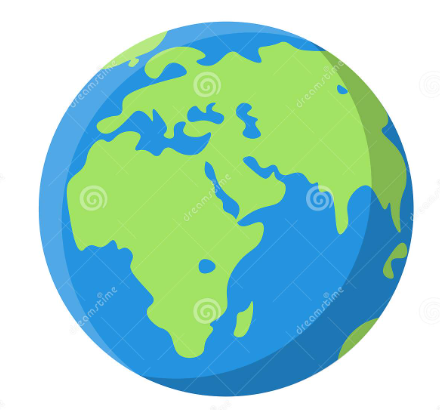 Looking forward
Protect us & 
Deliver us
Looking back
Forgive us…
as we forgive
Lead us not into temptation…
For believers “Trial” better than word “temptation”: Gen 2-3; Matt. 4
 James 1:13-15 God never tempts
 1 Cor. 10:13 Constraints on temptation
 James 1:2-4 Goal: Our perfection!
But deliver us from evil…Sources of evil
Evil within – ourselves! 
 James 1:14-15
 Romans 7:15-25

Evil Without – outside of ourselves
But deliver us from evil…Sources of evil (cont.)
2. Evil without: Outside of ourselves 
 Satan
 Other people
What then should we do?
Summary of teaching today

Examine ourselves….
To God be the glory!